Omgaan met ouders/verzorgers
Pedagogiek 4
PW/GPM cohort 20
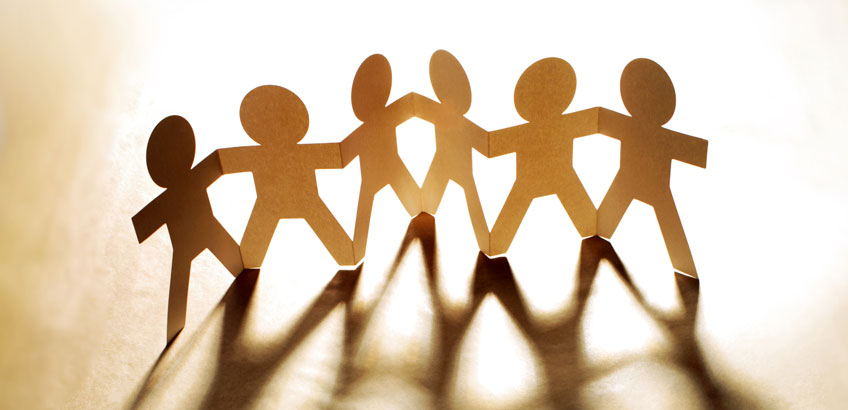 Inhoud
1. Contact maken ​
​2. Gesprekken voeren met ouders / ouders met taalbarriere 
3. Gesprek voeren met ouders (overdracht, tactvol/moeilijk)
4. Alledaagse gesprekken Gespreksvormen/-vaardigheden
5. Gespreksvormen/gespreksvaardigheden
​6. Interculturele communicatie
7. Assertiviteit 
​8. Conflicten en agressie
[Speaker Notes: Voortgang Roos]
Doelen
Je verdiept je in verschillende gesprekstypes en technieken
Je oefent gesprekstechnieken
[Speaker Notes: Voortgang Roos]
Gesprekken voeren met ouders
Les 2 Gesprekken voeren met ouders/ Gesprekken voeren met ouders met een taalbarrière (niv 4)
Luistervaardigheden
Les 3 Tactvolle gesprekken en overdracht
Gesprekskenmerken
Gespreksvaardigheden
Les 2 Gesprekken voeren met ouders
Hoofdstuk 4 boek Communicatie

4.2  Luisteren belangrijkste communicatie activiteit  
4.3 Vormen van niet-luisteren
4.4 Belang van luisteren
4.5 Luisterdoelen
4.6 Luistervaardigheden
4.7 Aandachtspunten bij effectief luisteren
Luisteren
Wat weet jij over ‘luisteren’?

- Schrijf zo veel mogelijk woorden op die voor jou met luisteren te maken hebben
[Speaker Notes: -Kies een foto]
Luisteren
Werkvorm  Aandacht & Luisteren

Met de groep, de link hierboven is voor de docent, de studenten laten zich instrueren
[Speaker Notes: -Kies een foto]
Luisteren
Bespreek:

Hoe belangrijk is het voor ouders dat er echt en goed naar hen geluisterd wordt?
En hoe is dat voor ouders met een taalbarrière denk jij?
Wat kun jij daar als (G)PM’er in betekenen?
[Speaker Notes: -Kies een foto]
Luisteren
Lees hoofdstuk 4.6 Luistervaardigheden

Welke vaardigheden beheers jij al?
Welke zouden er nog meer aandacht mogen krijgen?
Hoe ga je dit inzetten bij je BPV-opdracht?
[Speaker Notes: -Kies een foto]